BEST THING EVER!!!
[Speaker Notes: Spend 5 minutes thinking of best thing that ever happened to you – picture the situation as if you were there now. Tell the person next to you.
For the vast majority of people this situation involved other people – you weren’t on your own.]
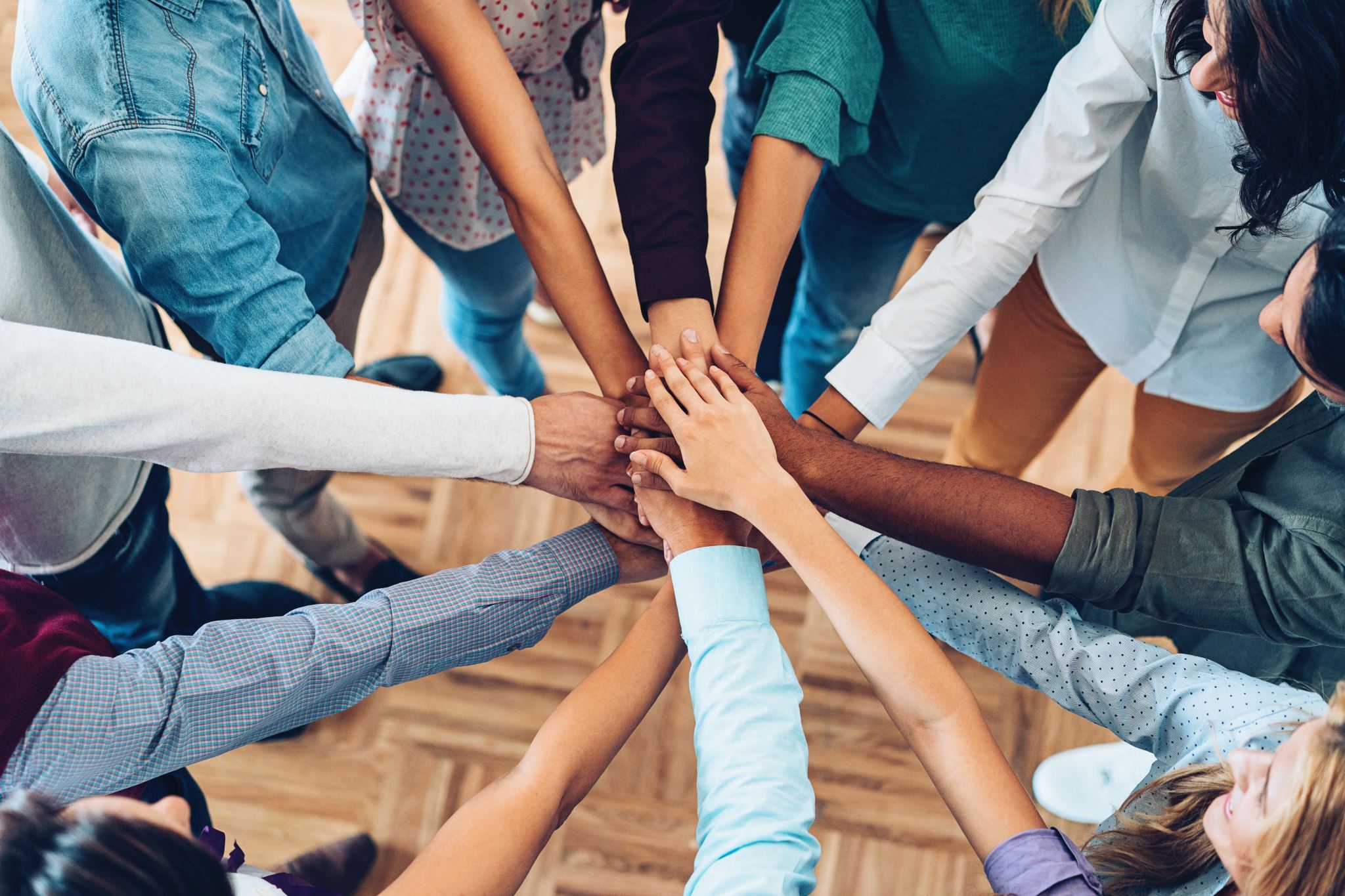 Connection
[Speaker Notes: Out of all the sessions this week this is probably the most personal. 
This is based on MY experiences of lockdown and how they made me think about my connections with others and how that related to my ideas about God.
Maybe some of this will resonate – maybe you’ll have other ideas.]
Five Ways to Wellbeing
With the people around you. 
With family, friends, colleagues and neighbours. 
At home, work, school or in your local community. 
Nurture these, grow new ones.
Think of these as the cornerstones of your life and invest time in developing them.
Building these connections will support and enrich you every day.
Genesis 2:18
“It is not good that the person should be alone”


The first thing that God identified as being bad for us!!
[Speaker Notes: Always interested me that first thing we hear in the Bible that is bad for us is loneliness.]
"I want to be able to interact with people and make new connections but my anxiety feels like an invisible barrier that I can't break through."
From Mind.org.uk
[Speaker Notes: Loneliness has been spoken about as an epidemic for the modern era. Clearly something that impacts on our mental health for most of us. Maybe some of us know what this feels like at times; or we know people who do!!
Being as one in four adults will suffer from a diagnosable mental health problem in any one year it’s probable that at some point in our lives we all know a bit about what this feels like. Isn’t this a problematic loop to be caught up in.]
What has the pandemic reminded us?
[Speaker Notes: When I started working on this week (many, many years ago and certainly pre-pandemic!!) I didn’t think we’d have our mental health challenged, as a society, in quite the way we have. I say to managers in my organisation that now is the perfect time to break the stigma about mental ill health because EVERYONE knows that EVERYONE has struggled with their mental health at some point over the last couple of years. No one’s being singled out – it’s all of us. 
Seems like an important thing to think about this – so just some slides to help us remember and reflect.]
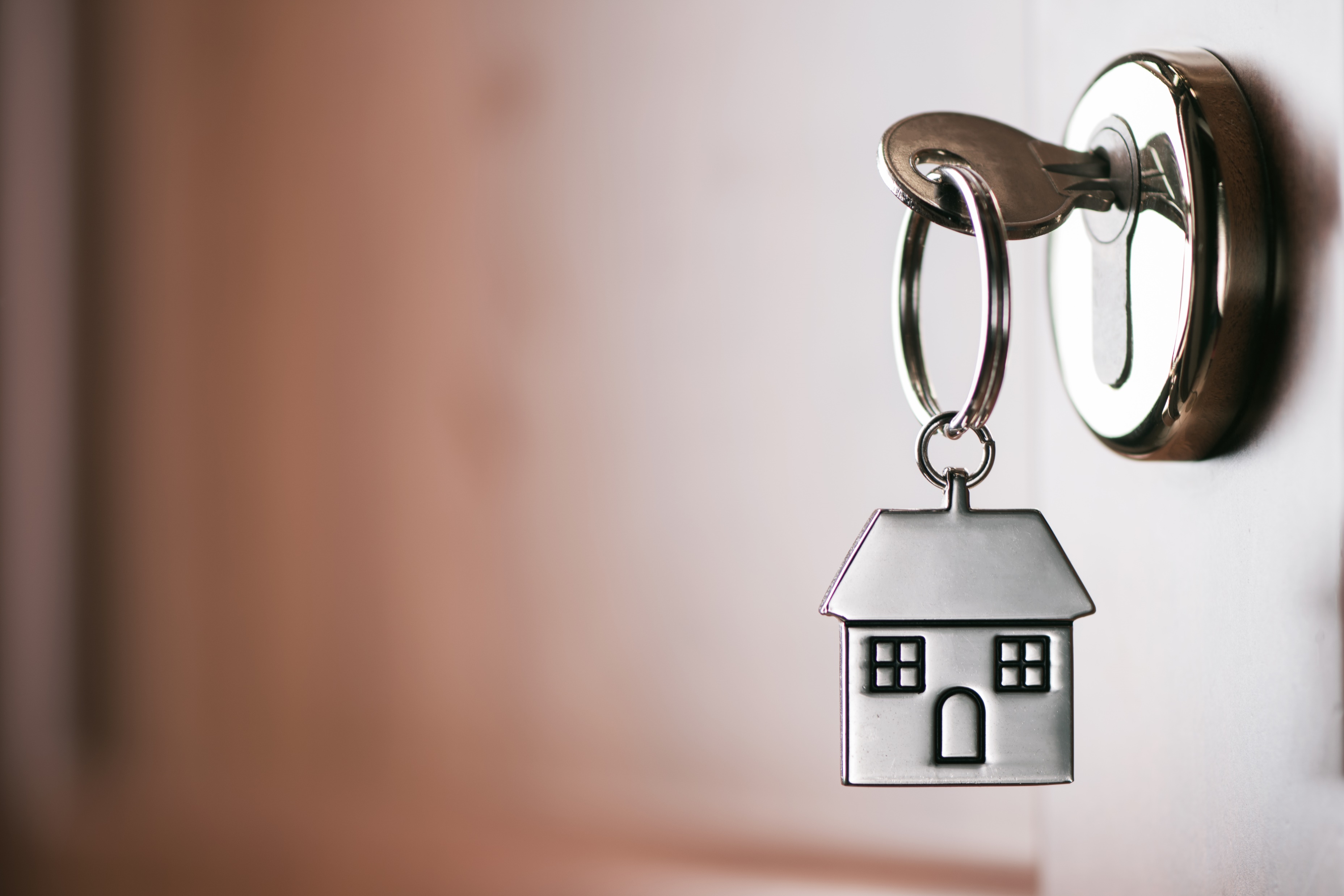 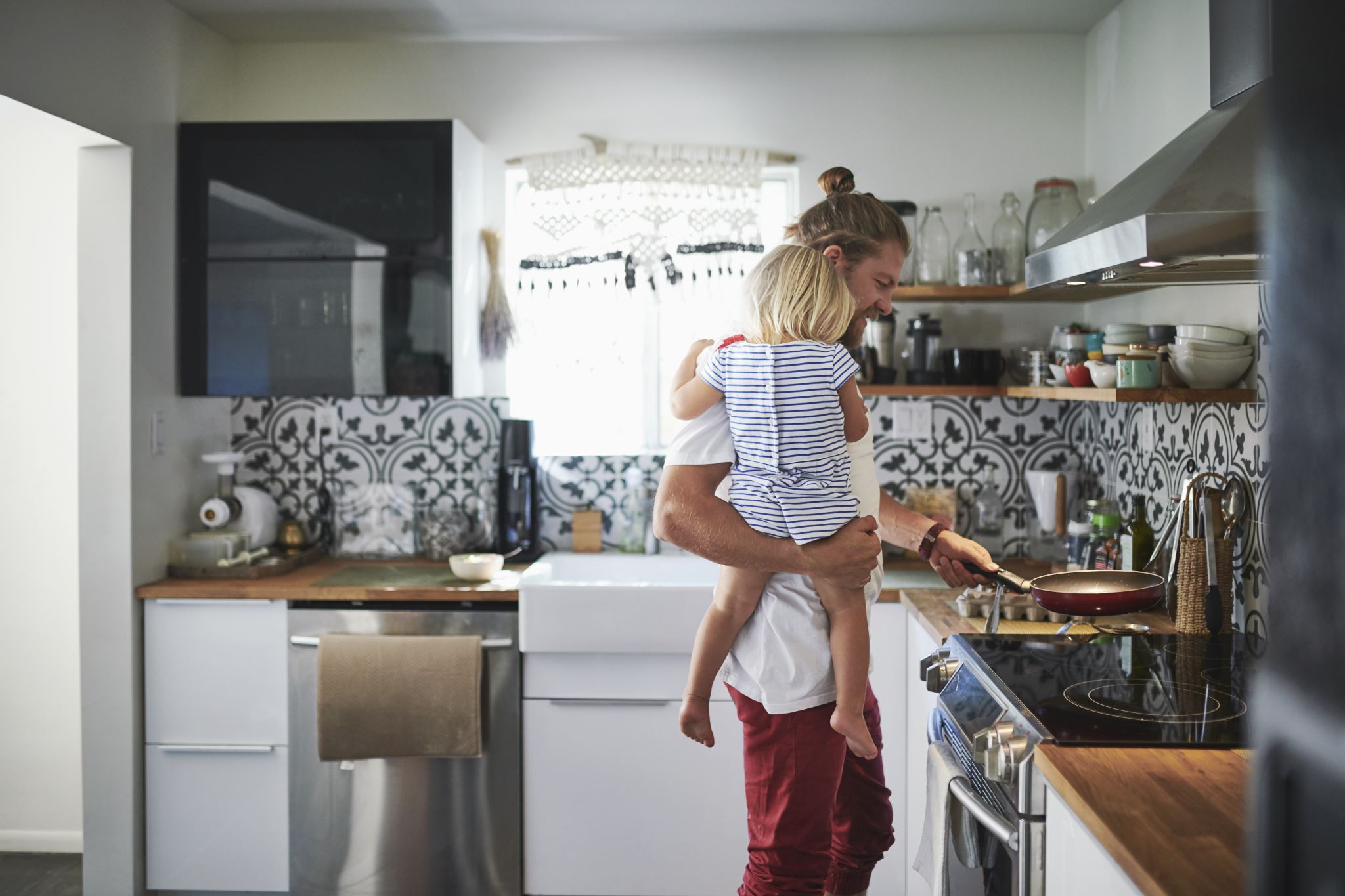 [Speaker Notes: Stay at home. My recollections. Didn’t see my mum or other family members for over a year. Kicked out of work and managed home schooling on the kitchen table. Missed the physical contact with people tremendously. I had a good lock down in comparison with many.
We’re all in it together….lovely thought, but how quickly did it seem to become a way that people could try to sell us stuff – or am I being overly cynical?]
Quick chat
What has been your experience of connection to others during the Pandemic?
What have been your feelings?
Has there been anything unexpected?
Have we all been “in it together”?
If not, who has been excluded?
[Speaker Notes: Chance to catch up about how things have been.]
One of the things I learnt through the pandemic was my need for connection with others and how clearly that came into focus.
Was God inviting me into this all along?
[Speaker Notes: This became really clear to me as I missed my friends, my family, my colleagues, my acquaintances etc etc. I missed the physicality of those connections.  Zoom was great but didn’t quite cut it.
What was God telling me?
Or rather what was I finding out about God?]
THREE 
INSPIRATIONS
[Speaker Notes: Three things that have stuck with me over the last couple of years and influenced my thinking.
One well known to me but re-imagined and two new to me.]
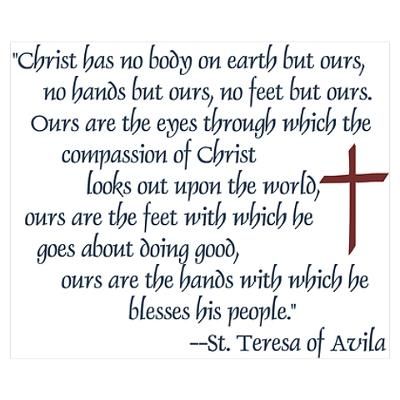 [Speaker Notes: We’ve all known this prayer forever.
Profound? Yes, but it had become for me a bit of a religious cliché – a bit of an Athena poster.
So I decided to try a thought experiment.
I imagined myself as a puppet with God pulling my strings, or rather a hand puppet with God working me. If I turned around what would I see? Would I see God? What would that be like? What might that say about relationship with God?
Actually is that the wrong metaphor?  Christ is not so much behind me directing me to follow his teachings; he is inside me encouraging me into better relationships.
Maybe for some this is an obvious observation, or maybe it’s not their experience of this prayer but it led me into some new clarity about my relationships with God and those around me.
I said this was personal.]
Conversations with God – Walsch (1998)
“Relationships are constantly challenging, constantly calling you to create, express and experience higher and higher aspects of yourself, even more magnificent versions of yourself.
It is ONLY through your relationships with other people, places, events that you can even exist (as a knowable quantity, as an identifiable something) in the Universe”
[Speaker Notes: I found this book at Barter Books in Alnwick – if you love books you’ll love this place!!
This book has impacted on me greatly. I read it, finished it and immediately started again. Never done that with another book.  It really won’t be for everyone and many will say bits of this book are way off course (I don’t disagree with that).  On the other hand there are ways in which it speaks to me about God that I haven’t found elsewhere. Perhaps I was receptive at the time – who can say.
People who study child attachment recognize that there is a time in a baby’s development when it can’t tell the difference between itself and its care giver – they are one entity. Their understanding of the world is entirely relational. 
Sue Stuart Smith in her book The Well Gardened Mind describes a similar experience for many gardeners when in a state of Flow as they garden – where does the garden end and I begin? Human beings form their understanding of pretty much everything (including themselves) through their relationships. Discuss.
Discussion starters: 
What do these extracts feel like to you? 
What do these extracts conjure up in you? 
How do they speak to you about your relationships?]
The Universal Christ – Rohr 2019
“God is Relationship itself”
Incarnation? One time/one person event OR a cosmic event soaking all history in the “Divine Presence”
The Big Bang and light (Think Tank)
“We were claimed as God’s own, chosen from the very beginning” (Ephesians 1:11)
The Divine DNA is held in all creatures
[Speaker Notes: Richard Rohr – Franciscan writer. He seems to be everywhere at the moment!!
What Rohr seems to be saying is that we are integral parts of the incarnation of God throughout all time.
Reminded me of a show at the planetarium they have at Think Tank (Birmingham Science Museum) called We Are Stars.  Every atom in our bodies is made from matter “created” at the Big Bang. Our bodies are created from material that has been in existence for all those billions of years. We have ALWAYS been part of God’s plan – soaked in His Divine Presence from the very beginning – however you understand that to be.
As I said – this is personal stuff….sorry if it’s a bit heavy. What else would have been doing today anyway?? It’s blown my mind thinking about it.]
So is this why ……..
Why our relationships with, and connections to others, are so important???

Is the primary way we really know and experience God at all through our relationships and connections?
[Speaker Notes: Lockdown was so hard for many of us because we were being denied our principal means of experiencing God every day, by being denied our contacts with others.
No wonder our connections with others is one of the Five Ways to Wellbeing; being without those contacts is just so difficult, and nurturing them is directly nurturing our relationship with God!!
Again – maybe this is obvious to everyone else in here; and I said this has been a bit of  personal journey. What do you think?
Mulling this over has been a privilege really.]
Discussion points
How do your relationships with those around help you to feel a connection to God? 
What does it mean when we say we are in relationship with God, that we “love” God?  
If we say we love God does that feel independent of our love for the people around us?
When you feel alone does that mean you feel disconnected from God? Or does it MAKE you feel disconnected from God?  
How do we go from here to nurture all of our relationships and connections?
[Speaker Notes: Some more discussion starters]
[Speaker Notes: This is a great organization that supports other organizations to think about how to implement Wellbeing principles in their working practice.  It produces an evidence base for a range of wellbeing topics. Go and look them up.]
Ilona BoniwellPositive Psychology in a Nutshell
“what distinguishes good relationships from poor ones is not how [people] react to problems, but how they welcome good news in each other’s lives”
Active-passive or active-destructive responding.
“relationships that favour the above strategies are less close, supportive and trusting”
Active-constructive responding
Understand the event, live the event, listen, respond, show interest and enthusiasm, celebrate and capitalise on the event
[Speaker Notes: Just an evidence-based hint about relationships. Boniwell’s book is a good practical introduction to Positive Psychology and here she’s referencing work by Gable and Lyubomirsky.
Here’s some good news….not only is this an indicator of an already good relationship, but you can improve a relationship by implementing this way of communicating. Try it out, practice it and see how it goes.
Maybe you’ll feel closer to God by having some better relationships around you. I’m working on it.]